PH300 Modern Physics SP11
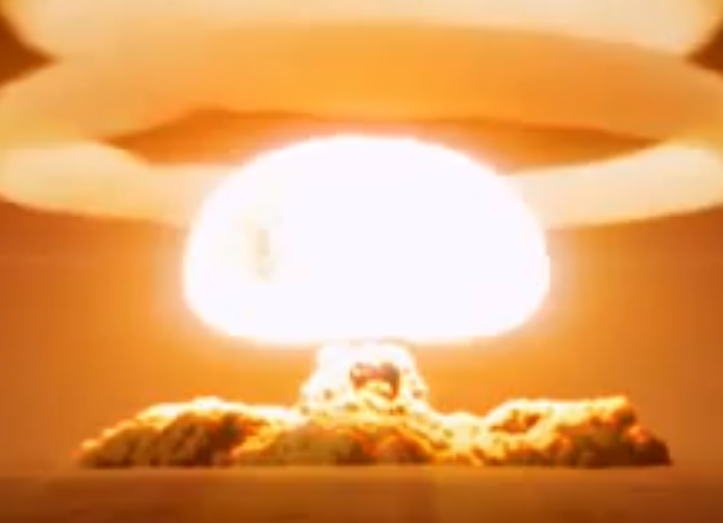 “I am one of those who think like Nobel, that humanity will draw more good than evil from new discoveries.”
– Marie Curie
4/12 Day 22: 
Questions? 
Tunneling
Alpha-decay, radioactivity
Thursday:
Radioactivity
Scanning Tunneling Microscopes
Recently: 
Schrödinger equation, free particle
Square well potential
Quantum tunneling
Today: 
Tunneling (cont.)
Alpha-decay
Radioactivity
Thursday: 
Radioactivity (cont.)
Scanning Tunneling Microscopes
2
Eelectron
0                                           L
1/α
wire
How far does wave extend into this “classically forbidden” region?
big -> quick decay
  small -> slow decay
Measure of penetration depth = 1/α 
			ψ(x) decreases by factor of 1/e
For V-E = 4.7eV, 1/α = 9x10-11 meters (very small ~ an atom!!!)
Inside well (E>V):
Outside well (E<V):
Energy
Eparticle
V=0 eV
0                                           L
x
What changes could increase how far wave penetrates into classically forbidden region? 
(And so affect chance of tunneling into adjacent wire)
[Speaker Notes: A: 63
B: 36
C: 1
163 responses]
Thinking about α and penetration distance
Energy of the particle 
is changing
Potential curve is changing.
V(x)
V(x)
E
E
E
E (Particle’s 
Energy)
0
L
0
L
Under what circumstances would you have largest penetration? 
Order each of the following case from smallest to largest.
Thinking about α and penetration distance
Under what circumstances would you have largest penetration? 
Order each of the following case from smallest to largest.
CQ: Which cases correspond to
the smallest penetration?
C
A
V(x)
V(x)
A
D
E
E
B
D
C
B
E
E (Particle’s 
Energy)
0
L
0
L
[Speaker Notes: A: 6
B: 3
C: 90
D: 1
158 responses]
Thinking more about what α means:
CQ: Which cases correspond to
the smallest penetration?
ψ(x) for x>L
Bigger difference 
btwn V and E 
Larger α
Faster decay
Smaller penetration
L
C
V(x)
V(x)
E
E
C
E
E (Particle’s 
Energy)
0
L
0
L
So the thinner and shorter the barrier, the easier it is to tunnel …
Energy
Eparticle
V=0 eV
0                                           L
x
…and electron can escape.
Application: Alpha-Decay, Scanning tunneling microscope
Radioactive decay
Nucleus is unstable  emits a particle 
Typically found for large atoms with lots of protons and neutrons.
Alpha Decay  Nucleus emits an alpha particle
An alpha particle is 2 neutrons and 2 protons.
Proton (positive charge)
Radon-222
86 protons, 
136 neutrons
Neutron (no charge)
Nucleus has lots of protons and lots of neutrons.  
Two forces acting in nucleus: 
- Coulomb force .. Protons really close together, so very big repulsion from coulomb force
- Nuclear force (attraction between nuclear particles is very strong if very close together) … called the STRONG Force.
Radioactive decay
Proton (positive charge)
Neutron (no charge)
In alpha-decay, an alpha-particle is emitted from the nucleus.
Radon-222
86 protons, 
136 neutrons
This raises the ratio of neutrons to protons … makes for a more stable atom. 
(Neutrons are neutral.. no coulomb repulsion, but nuclear force attraction)
How does this happen? 
Starting point always to look at potential energy curve for particle
+
New nucleus
(Z-2 protons, 
Bunch o’ neutrons)
Nucleus
(Z protons, 
Bunch o’ neutrons)
Alpha particle
(2 protons, 
2 neutrons)
Look at this system… as the distance between the alpha particle and the nucleus changes.
As we bring α-particle closer, 
what happens to potential energy?
(Z-2)
V=0 
At a great distance
How does this happen? 
Starting point always to look at potential energy curve for particle
V(r)
A
C
r
V(r)
r
B
V(r)
D. Something else
r
As we bring α-particle closer, what happens to potential energy?
V=0 At a great distance
[Speaker Notes: A: 19
B: 78
C: 1
D: 2
161 responses]
How does this happen… 
Starting point always to look at potential energy curve for particle
As we bring α-particle closer, 
what happens to potential energy?
V=0 At a great distance
B
V(r)
Takes energy to push α-particle towards the nucleus, so potential energy must increase.
What if proton starts out going towards nitrogen
 nucleus with a lot of speed (lots of kinetic energy)?  
Starts with lots of kinetic energy 
Repelling force from nucleus slows down proton  
Proton’s kinetic energy converted into electrostatic potential energy 
	as it gets closer to nucleus
Potential energy curves- 
represent energy to bring 
particles together.
Potential energy
Kinetic energy
Gravity energy analogy:
separation distance, r
If at center, want to roll down hill/fly apart … lots of electrostatic potential energy
r, separation distance
14
Potential energy curves- represent energy to bring particles together.
r, separation distance
Potential energy
Consider Simple Case:
Oxygen and 1 proton
Kinetic energy
separation distance, r
Potential energy = k x charge of 7 nucl. protons x charge of single proton
at separation 	                                  (separation distance)
distance of r
Charge of 1 proton = 1.6 x 10-19 Coulombs; Charge of 7 protons=11.2 x 10-19 C
So at 10-15 m away (~ radius of nucleus), 
Potential energy = 8.99 x 109 N m2/C2 x 11.2 x 10-19 C x 1.6 x 10-19 C
	                                     (10-15 m)
		  = 1.61 x 10-12 Joules  = 10 million electron Volts.
15
Potential energy curve for proton approaching nucleus
Energy scale gigantic compared
to chemical energy.
Why?  Simple coulomb’s law.

F= k (charge of #1)(charge of #2)
		r2   
Chemistry- forces between electrons and protons on distance scale of atomic size
(> 10-10 m).

Nuclear forces- forces between protons on distance scale 
10-100,000 times smaller. 
10,000 times closer means forces 100,000,000 times bigger because of 1/r2.  Lots more potential energy stored!!!
electrostatic 
repulsion
separation distance, r
attractive 
nuclear
combination--real nucleus
16
separation distance, r
hydrogen
1 p
deuterium
1 p, 1n
helium
2 p, 2 n
Uranium 238
92 p,  146 n
Each element has different number of protons.
Proton (positive charge) – charge = 1.6 x 10-19 Coulombs
			mass =  1.66 x 10-27 kg.
Atom ingredients:
Neutron (no charge) – no charge 
		        mass =  1.66 x 10-27 kg.
Electron (negative charge) – charge = -1.6 x 10-19 Coulombs  				    mass = 9.10 x 10-31 kg.
17
Gets deeper until iron (26 P, 30 N) less deep if bigger.
beryllium
harder to push together,
but bigger drop when do.
Really stable: 
Have to add a whole bunch of energy to break up!
Really big nucleus, >100 P, >100 N,
like Uranium or Plutonium
Atomic nuclei
helium
18
Nuclear decay- one kind of nucleus changes into another.
alpha decay, beta decay, induced fission
Alpha decay: α-particle = 2p and 2n.
	Most radioactivity is this type (e.g. radon).
2P-2N
If alpha particle, finds itself outside, lots of PE, zooms away PEKE
19
Starting point always to look at potential energy curve for particle
Bring alpha-particle closer
Coulomb
&Nuclear
30 MeV
Coulomb force dominates
V(r)
r
Energy
Edge of the nucleus (~8x10-15 m), 
   nuclear (Strong) force starts acting.
Strong attraction between nucleons.
Potential energy drops dramatically.
Observations show Alpha-particles exit with a range of energies
30 MeV
V(r)
4 to 9MeV
of KE
Inside a
particle can 
form and has 
lots of KE
How does this happen? 
Starting point always to look at potential energy curve for particle
30 MeV
V(r)
4MeV of KE
100MeV of KE
[Speaker Notes: WHY DOES 100 MeV show up on this 4MeV line?
What aout 30MeV?]
Observe α-particles from different isotopes (same protons, different neutrons), exit with different amounts of energy.
30 MeV (Same peak height if protons same)
V(r)
Decay constant:
9MeV KE
4MeV KE
Was one or the other more likely to tunnel through?  And WHY??? 
a. the 9MeV alpha particle was more likely
b. the 4MeV alpha particle was more likely 
c. both had the same probability of tunneling
[Speaker Notes: A: 71
B: 19
C: 10
158 responses]
Observe α-particles from different isotopes (same protons, different neutrons), exit with different amounts of energy.
1. Less distance to tunnel. 
2. Decay constant always 	smaller
3. Wave function doesn’t decay as much before reaches other side … more probable!
30 MeV
V(r)
9MeV KE
4MeV KE
Answer is a.  
The 9 MeV electron more probable…
Isotopes that emit higher energy alpha particles, have shorter lifetimes!!!
Solving Schrodinger equation for this potential energy is hard!
Square barrier is much easier… and get almost the same answer!
V(x)
V(x)
Alpha decay
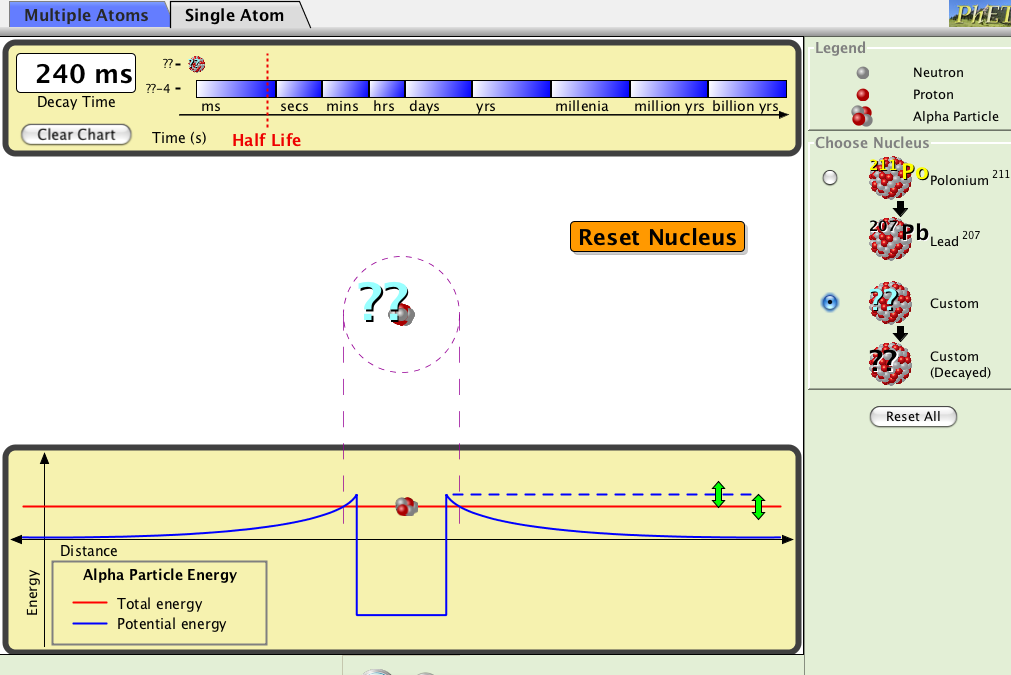 26
2
medium
tunneling difficulty = width x depth of tunnel
E
3
nucleus1
easy!,
happens in
millionths of
a second!
hard- takes long time,
billions of years!
How much energy released?
a. 1 most, 2 second, 3 least
b. 2 most, 1, 3 least
c. 3 most, 2, 1 least
d. 3 most, 1, 2 least
Energy is difference from 
bottom of crater to outside.
3 is most, 2 second, 1 is least
27
Radioactive decay-fission
“daughter” nuclei – come out in excited nuclear energy state
	…. Give off gamma rays as drop to lower energy.
Jumps down in energy …
Gives off gamma ray… 
VERY HIGH ENERGY PHOTON
Neutron Induced fission- key to atomic bombs
two smaller nuclei

 few extra free neutrons

 LOTS OF ENERGY!!

 (+sometimes other bad stuff)
Neutron
“parent” nucleus
“daughter” nuclei
28
Neutron Induced fission - key to atomic bombs
N
two smaller nuclei
few extra free neutrons
LOTS OF ENERGY!!
(+sometimes other bad stuff)
“parent” nucleus
“daughter” nuclei
N
Neutron absorbed 
Excites U235 nucleus up above potential barrier 
Splits into two smaller nuclei… 
which zoom apart due to electrostatic repulsion!
Uranium 235
92 p, 143 n
29
Neutron induced fission
If don’t get swallowed
the 3 free neutrons can induce more fission.
Ur 235
Chain reaction: neutrons making fission that makes more neutrons, that makes more
 fission that makes more neutrons, that makes more fission that makes
more neutrons, that makes more fission that makes more 
neutrons, that makes more fission that makes
more neutrons, that makes more fission that makes more neutrons, that makes more
30
Fission Nuclear explosion
“atomic bomb”
2nd generation
1st generation
Uranium 235
or plutonium
31
Fission Nuclear explosion
“atomic bomb”
3rd generation
2nd generation
BOOM!
1st generation
Uranium 235
or plutonium
100 generations
per microsecond!
2 x 2 x 2 .…x2
fissions each with
 LOTS of energy.
chain reaction simulation
32
A useful simulation
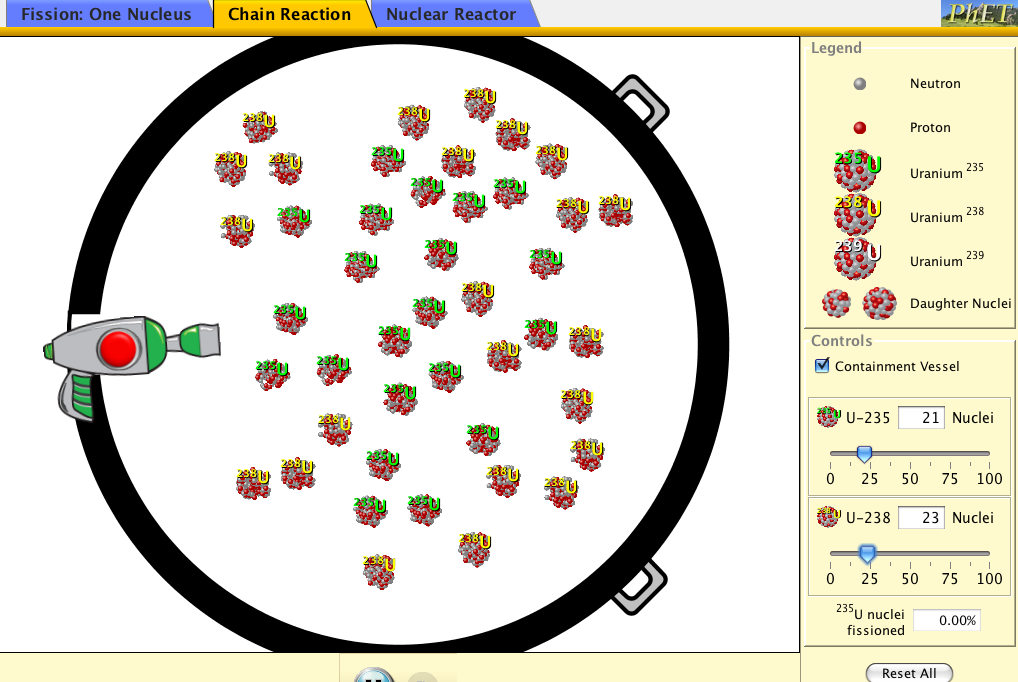 http://phet.colorado.edu/simulations/sims.php?sim=Nuclear_Fission
33
CHAIN REACTION
Fission Nuclear explosion: 
“atomic bomb”
Many
Generations: 
3rd, 4th, 5th, …
2nd generation
Why U 235 & not U 238?  U 238 has 3 extra neutrons help hold it together. Deeper crater in potential energy.
vs
Eats extra neutrons!
238
235
1st generation
Very special stuff: 
Uranium 235
or plutonium
34
U235   and U238    atoms are placed into a container, which are likely to result in a chain reaction (resulting in explosion) when a free neutron triggers fission of one of the U235:
#5
#1
#2
#3
#4
#2 only
#1, #2, and #5
#2 and #4
#2, #3, and #4
#2, #4, and #5.
Lots of uranium in the ground…
why doesn’t just blow up?
Correct answer is c.  (#2 and #4)  Analysis: 
#1 is too sparse .. most neutrons will leave box before hitting another U235. 
#2 is good.. Pure U235, densely packed, large package
#3 has too many U238’s… more U238’s than 235’s.  Free neutrons more likely to be absorbed by 238’s than to hit and fission another 235. 
#4 is OK … More U235’s than 238’s, still densely packed, large package
#5 is too small of package … neutrons likely to escape package before hitting another U235.
35
A useful simulation
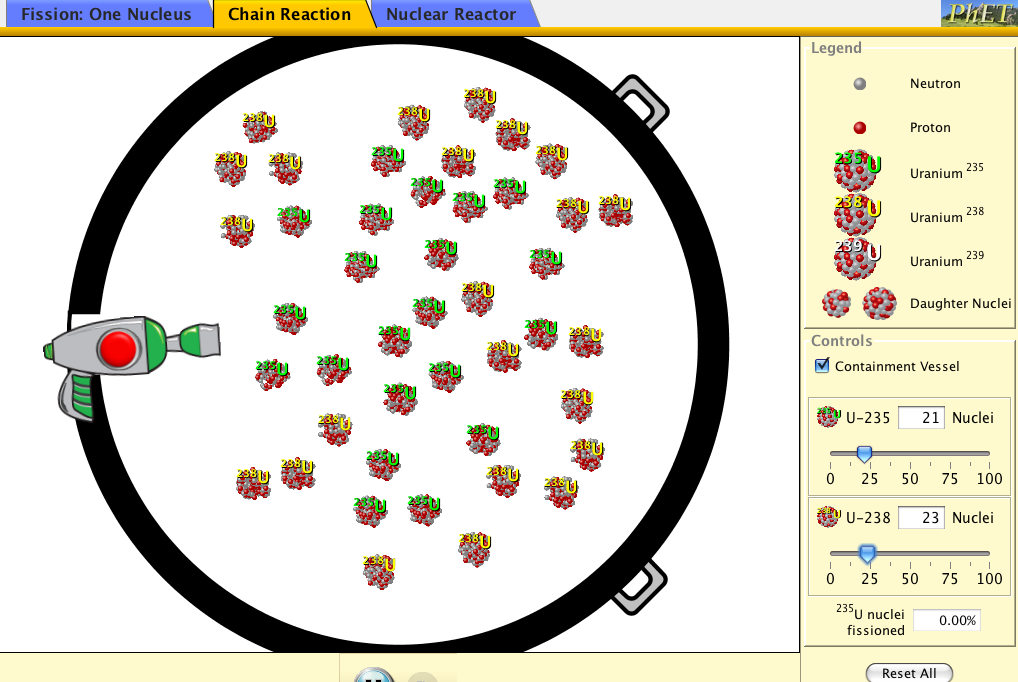 http://phet.colorado.edu/simulations/sims.php?sim=Nuclear_Fission
36
Recipe for fission bomb.
Find neutron induced fissionable material that produces bunch of extra free neutrons when fissions.
Sift it well to remove all the other material that will harmlessly swallow up the extra neutrons.  (THE HARDEST STEP.)



3. Assemble “supercritical mass”, really fast!.  Need enough stuff that the neutrons run into other nuclei rather than just harmlessly leaving sample.
If your mass tends to melt with a small
fizzle you are not assembling fast enough to be supercritical.  Put together faster.
4. Let sit for 1 millionth of a second- will bake itself!
37
Fission bomb (basic picture)
chemical explosive
chemical explosive
Plutonium or 235 Uran.
1. set off chemical
explosive, assembles
supercritical mass.
2. nuclear chain
reaction- fission
bomb.
38
Fusion bomb or  “hydrogen bomb”
Basic process like in sun.  Stick small nuclei together.
Deuterium on Tritium
Deuterium on Deuterium
Which will release more energy during fusion?
Deuterium combining with deuterium
Deuterium combining with tritium
Answer is b.  Incoming deuterium particle has comparatively more potential energy!
39
Fusion bomb or  “hydrogen bomb”
Basic process like in sun.  Stick small nuclei together.
activation energy of 100 million degrees
push together
energy required
Stick hydrogen isotopes
together to make helium.
energy released if  push over the hump
+      =
helium
Simple if can push hard enough- just use fission bomb!
More energy per atom than fission.  Can use LOTS of hydrogen.
End up with GIGANTIC bombs
1000 times bigger than first fission bombs
40
http://www.youtube.com/watch?v=WwlNPhn64TA
Fusion bomb (simple picture)
chemical explosive
Plutonium “trigger”
chemical explosive
hydrogen isotopes
tritium,deuterium
Shaped plutonium and assembled bombs at Rocky Flats.
41
Plutonium reaches
supercritical, explodes.
(fission bomb)
42
Plutonium reaches
supercritical, explodes.
Tritium etc. nuclei pushed together
and combine to form helium.
43
Energy:
1 fission of Uranium 235 releases: 
			~10-11 Joules of energy 	

1 fusion event of 2 hydrogen atoms: 		
			~10-13 Joules of energy

Burning 1 molecule of TNT releases: 
			~10-18  Joules of energy

1 green photon: 
			~10 -19 Joules of energy 

Dropping 1 quart of water 4 inches ~ 1J of energy
Useful exercise… compare this volume of TNT, H2, and U235
44
US Nuclear weapons
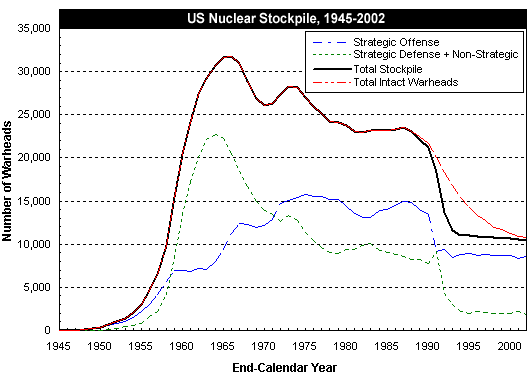 US sizes = 170kTon-310kTon
Russian as large as 100MTon
45
In the first plutonium bomb a 6.1 kg sphere of plutonium was used and the explosion produced the energy equivalent of22 ktons of TNT = 8.8 x 1013 J.
17% of the plutonium atoms underwent fission.
46
In atomic bomb, roughly 20% of Pl or Ur decays by induced fission.
This means that after an explosion there are… 
about 20% fewer atomic nuclei than before with correspondingly fewer total neutrons and protons, 
20% fewer atomic nuclei but about same total neutrons and protons. 
about same total neutrons and protons and more atomic nuclei.
almost no atomic nuclei left, just whole bunch of isolated neutrons and protons 
almost nothing of Ur or Pl left, all went into energy.
ans. c. Makes and spreads around lots of weird radioactive “daughter” nuclei (iodine etc.) that can be absorbed by people and plants and decay slowly giving off damaging radiation.   
Lots of free neutrons directly from explosion can also induce radioactivity in some other nuclei.
47
+
+
In air:
Travels ~2 cm ionizing air molecules and slowing down … 
		eventually turns into He atom with electrons
If decays in lung, hits cell and busts up DNA and other molecules:
Alpha particles: helium nuclei
- most of radiation is this type 
- common is Radon (comes from natural decay process of U238), only really bad because Radon is a gas .. Gets into lungs, if decays there bad for cell.
Usually doesn’t get far -- because it hits things
Beta particles: 
energetic electrons … behavior similar to alpha particles, but smaller and higher energy
48
Sources of Gamma Radiation
“daughter” nuclei – come out in excited nuclear energy state
	…. Give off gamma rays as drop to lower energy.
Jumps down in energy …
Gives off gamma ray… 
VERY HIGH ENERGY PHOTON
two smaller nuclei

few extra free neutrons

LOTS OF ENERGY!!

(+sometimes other bad stuff)
Neutron
“parent” nucleus
“daughter” nuclei
49
In body, if absorbed by DNA or other molecule in cell …
	damages cell… can lead to cancer.
+
+
If pass through without interacting with 
anything in cell then no damage.
gamma rays: high-energy photons
- So high energy can pass through things (walls, your body) without being absorbed, but if absorbed really bad!
In air:
Can travel long distances until absorbed
Most likely
50
Also break DNA cancer
+
+
But also can cure cancer- Concentrate radiation on cancer cells to kill them.
51
An odd world…
You find yourself in some diabolical plot where you are given an alpha (α) source, beta (β) source, and gamma (γ) source.  You must eat one, put one in your pocket and hold one in your hand. You …
a) α hand, β pocket, γ eat
b) β hand, γ pocket, α eat
c) γ hand, α pocket, β eat
d) β hand, α pocket, γ eat
e) α hand, γ pocket, β eat
α - very bad, but easy to stop -- your skin / clothes stop it
β - quite bad, hard to stop -- pass into your body -- keep far away
γ - bad, but really hard to stop--- rarely rarely gets absorbed
Me--- I pick (d)---
52
Results of radiation
~4,000 counts/min =  .002 Rem/hr
dose in rem = dose in rad x RBE factor (relative biological effectiveness)
RBE = 1 for g , 1.6 for b, and 20 for a.
A rad is the amount of radiation which deposits 0.01 J of energy into 1 kg of absorbing material.
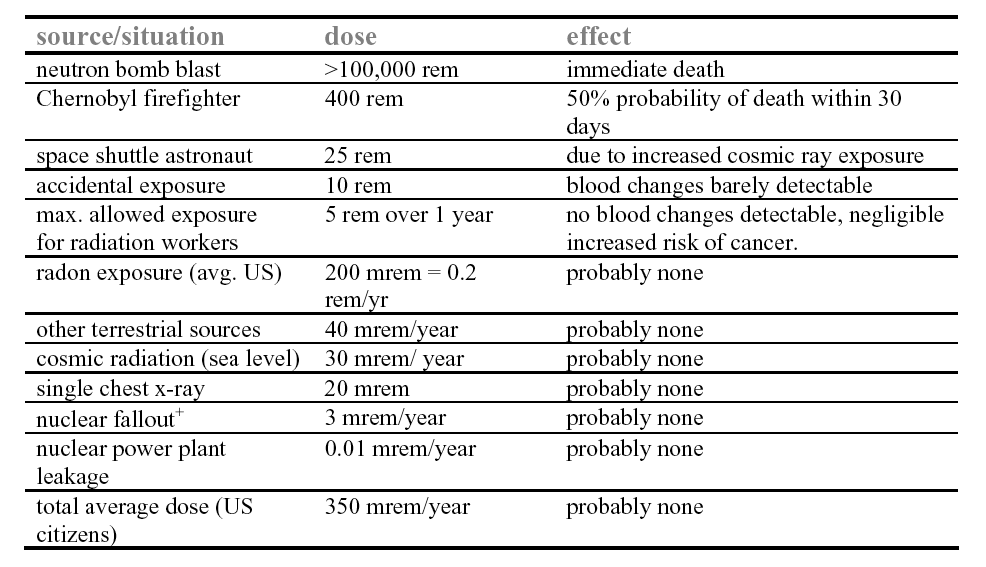 53
+ primarily due to atmospheric testing of nuclear weapons by US and USSR in the 50’s and early
60’s, prior to the nuclear test-ban treaty which forbid above-ground testing.